Investigating the effect of sunlight and nutrient limitation on Texas seagrass cover
Jenelle Estrada
Photosynthesis
Light
6CO2 + 6H2O ------------> C6H12O6 + 6O2
Nutrients
Halodule wrightii
Thalassia testudinum
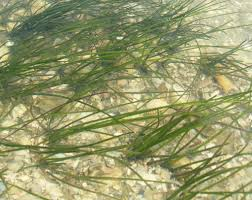 Nutrient Limitation & Irradiance
Nutrients
Redfield (ideal) ratio of nutrients for seagrasses is C:N:P = 550:30:1
N:P determines if the environment is limited in Phosphorus or Nitrogen
	Ideal ratio    			N:P = 30
	Phosphorus Limited		N:P > 30
	Nitrogen Limited			N:P < 30
Irradiance
Measured in Kd for downward irradiance in shallow water
Lower Laguna Madre
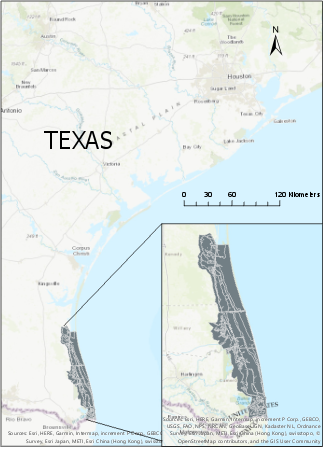 Data Sources
Texas Statewide Seagrass Monitoring Program







NOAA
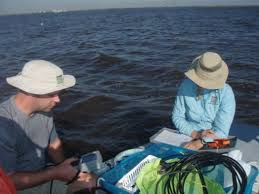 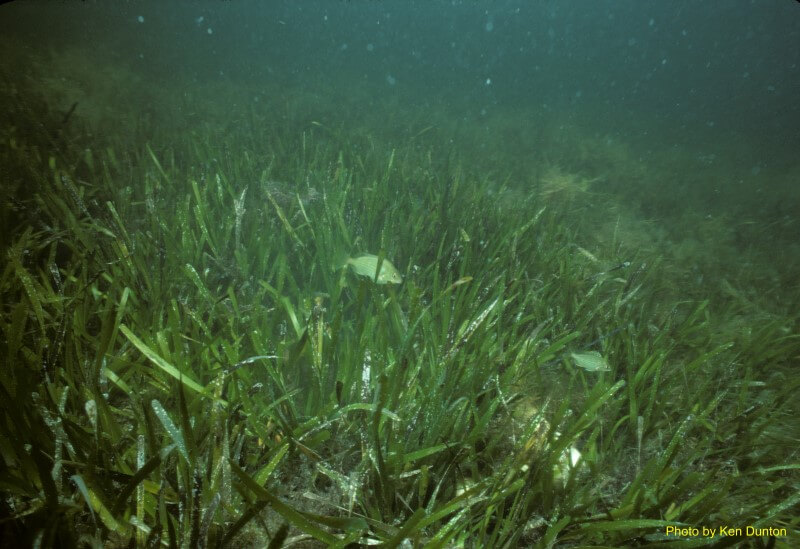 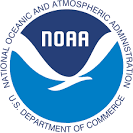 N:P Ratios
Thalassia testudinum
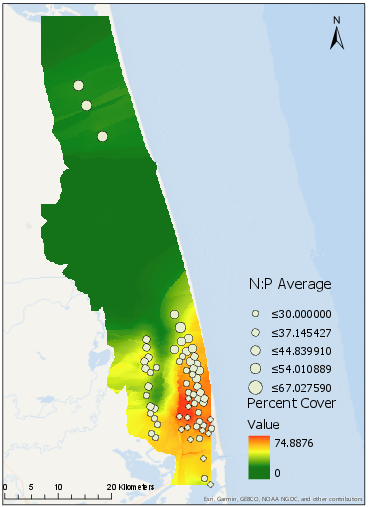 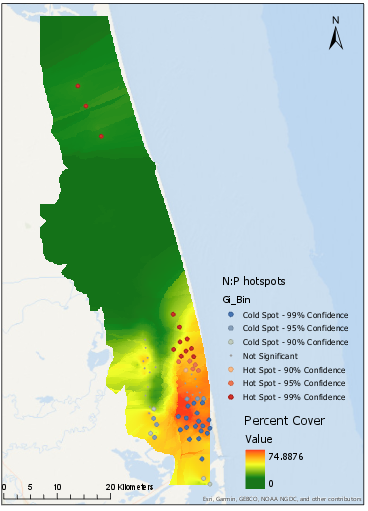 N:P Ratio
Halodule wrightii
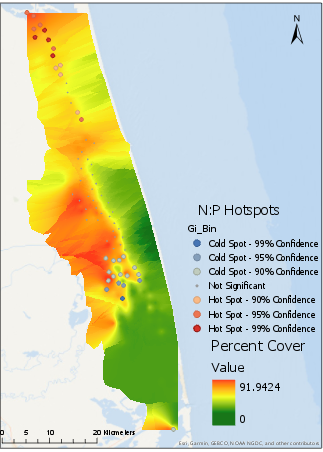 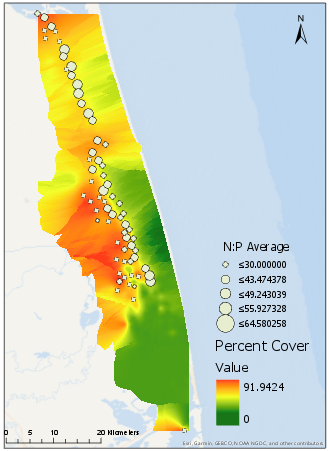 Light attenuation
Thalassia testudinum
Halodule wrightii
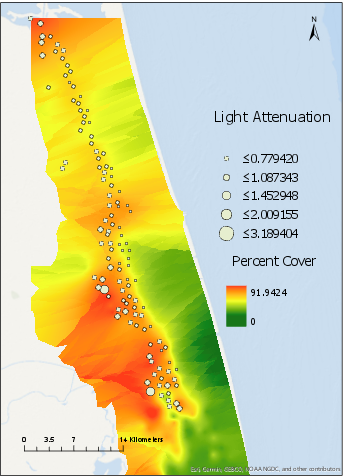 Takeaways
N:P ratios near 30 often correlate to higher seagrass cover but not for every region
Lower light attenuation is helpful for seagrasses to reduce the amount of sun bleaching
Both are likely to be helpful in creating seagrass cover models
Limitations and Future Work
Removed sampling points with only one year of data
Restricted the years to 2011-2015 for percent cover to match the nutrient data
Input the light attenuation and N:P into a statistical program for a regression to model the amount each variable influences seagrass cover
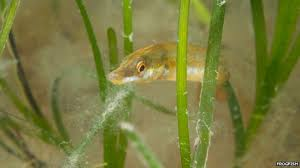 Questions?